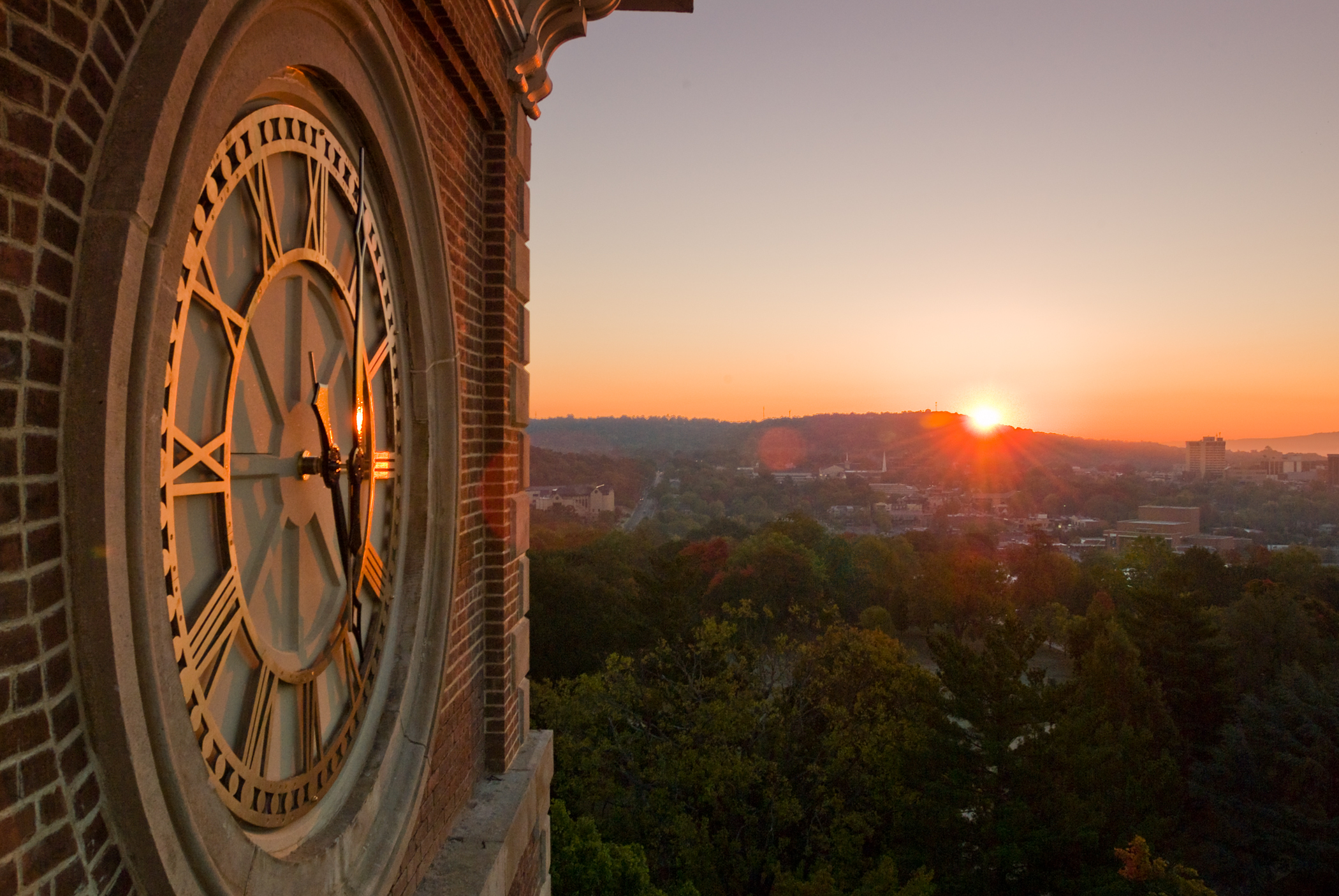 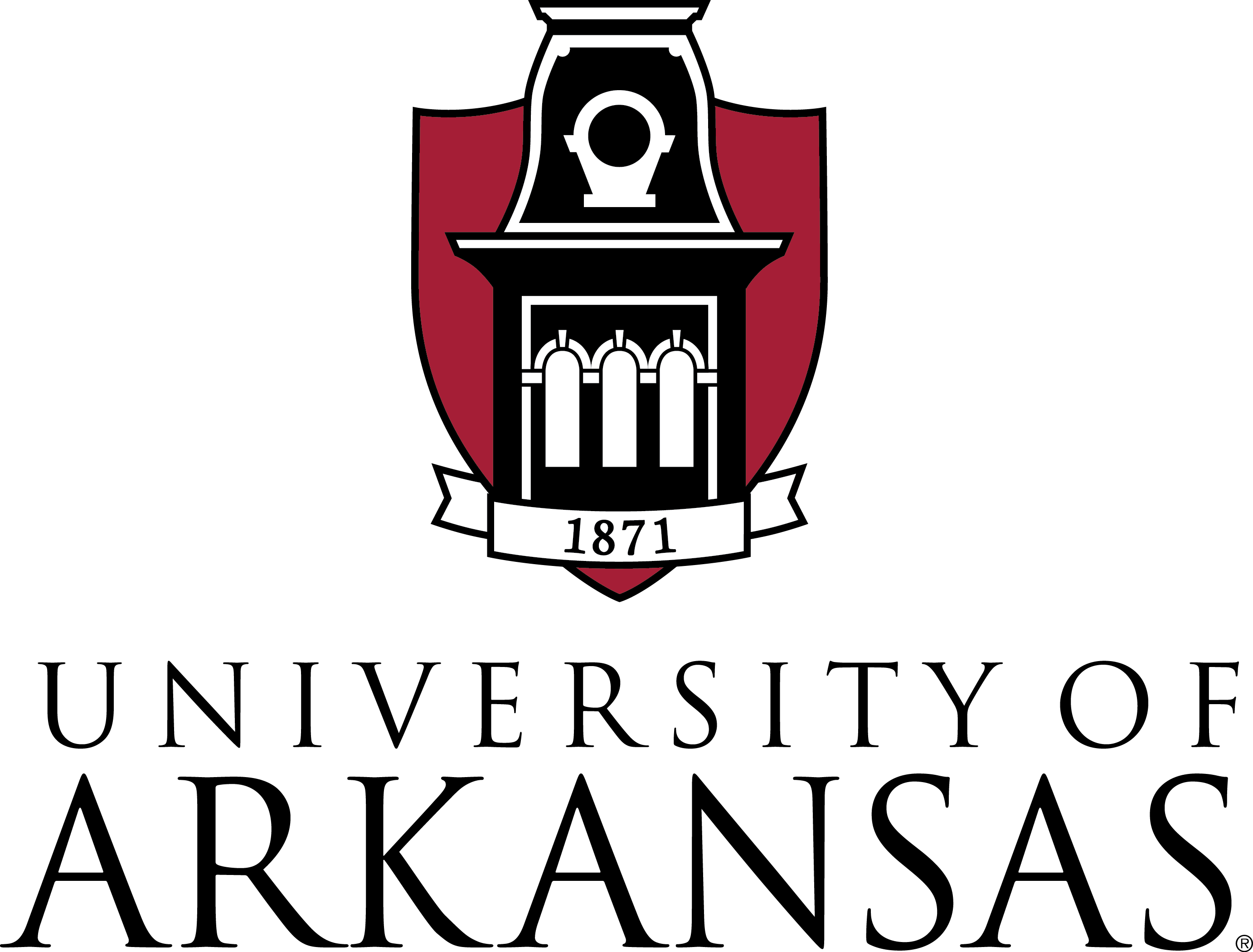 Academic Affairs Updates
Faculty Senate
September 11, 2024
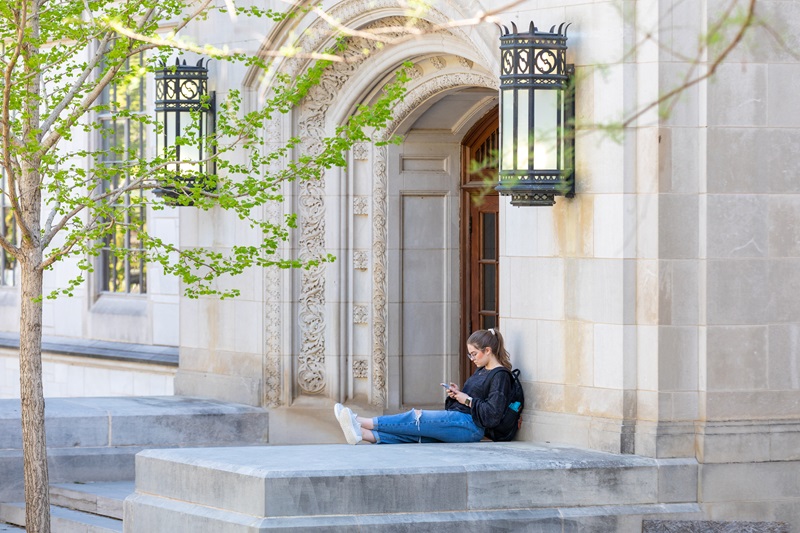 Academic Affairs Agenda Items
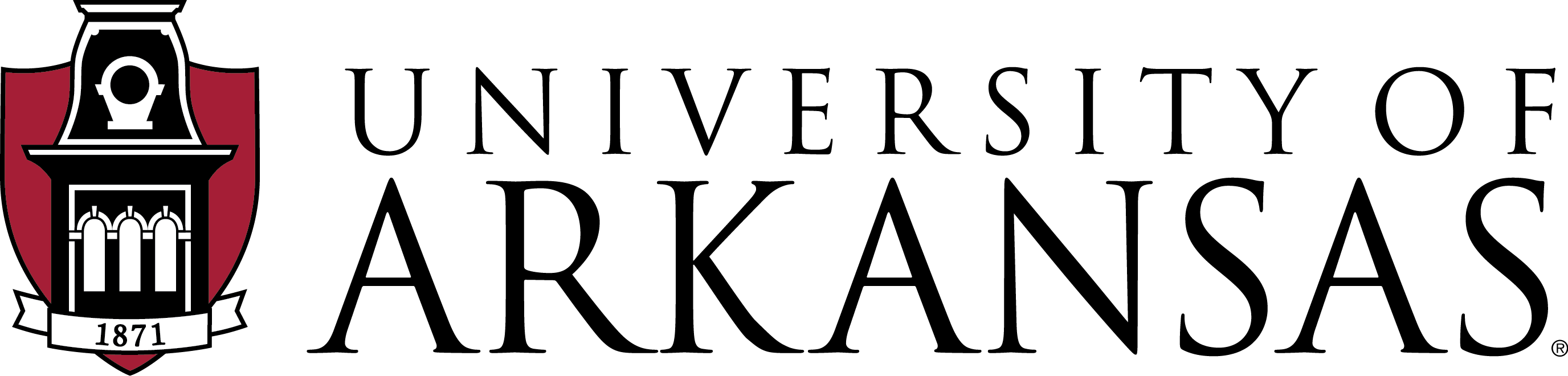 Faculty Compensation Study
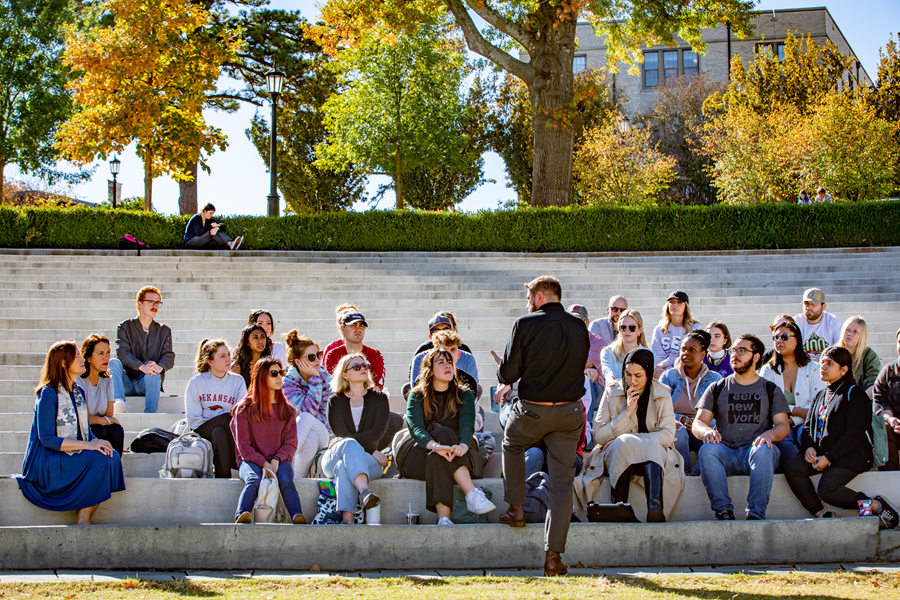 Market Analysis Approach — October 2023 to September 2024
VALIDATE APPROACH
DEFINE PATH FORWARD
COLLECTBENCHMARK DATA
LINK TO MARKET
.
.
.
.
.
Compare faculty compensation alignment to market data and create salary ranges for each academic rank and area
Gathered data from two leading faculty compensation surveys, representing 82 institutions defined as U of A peers (see list)
Identify faculty whose salary fell below the salary midpoint of the range identified by their academic rank and area in the compensation study
Worked with UA Academic Colleges to identify CIP codes for each faculty member* based on teaching area and primary research area
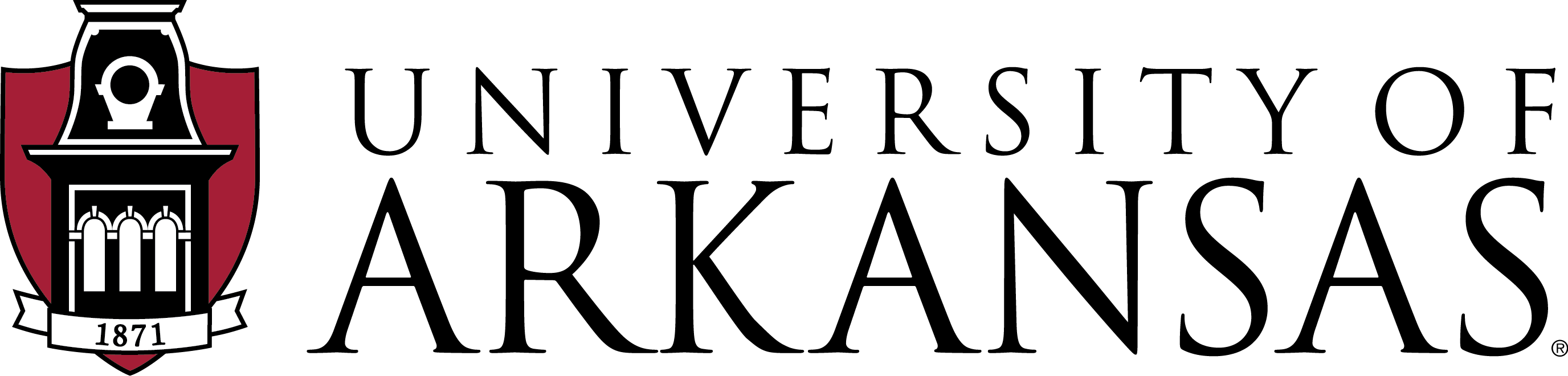 *Faculty with administrative titles of Chancellor, Vice Chancellor, Vice Provost, Dean, and Associate Dean were out of scope for the study
Academic Peer Set Survey Participation (1 of 2)
Academic Peer Set Survey Participation (2 of 2)
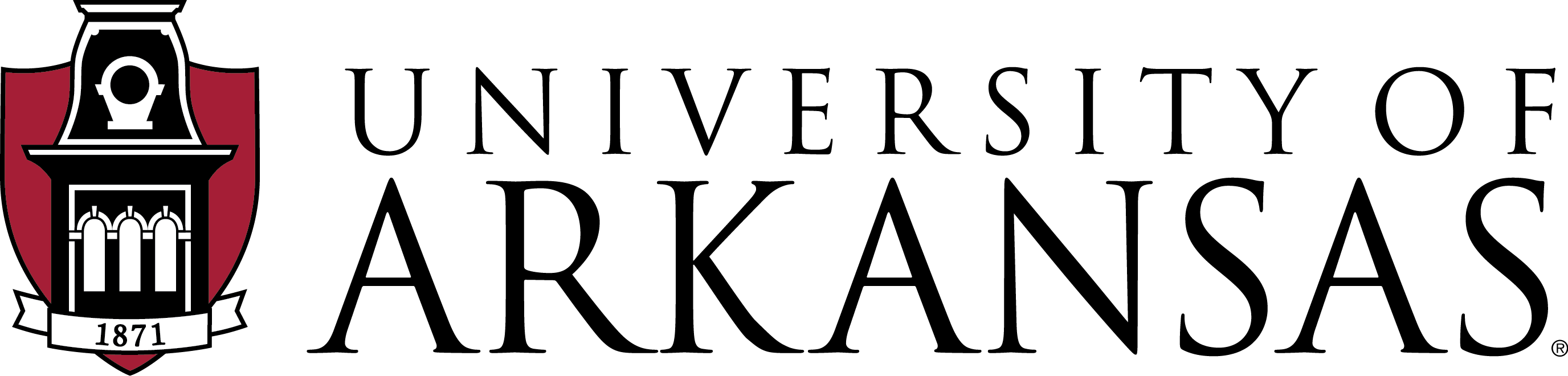 Approach: Establishing Market Reference Point
CUPA-HR and OSU data sets from identified peer institutions were used to inform a U of A market reference point anchored to the CIP code and rank level of each faculty position, weighted by the number of institutions represented in each data set.
Example Position #1: Professor, 45.0601 (Economics, General.)
U of A Market Midpoint: $207,622
Example Position #2: Associate Professor, 45.0601 (Economics, General.)
U of A Market Midpoint: $145,549
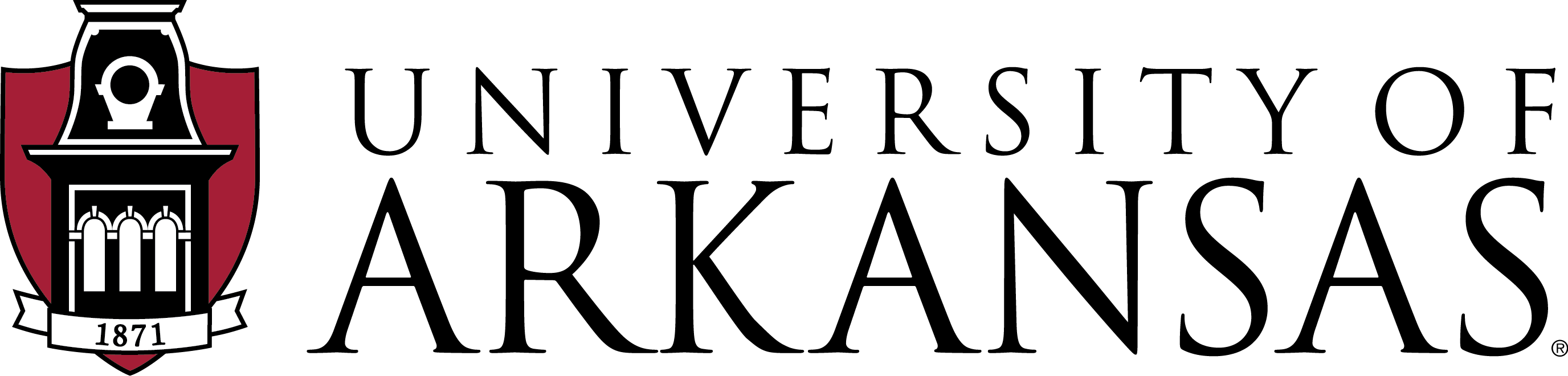 Market Alignment by Rank and Tenure Status
Tenured professors and instructors make up the majority of individuals with salaries identified as below market.
Current State Average Market Index (93.6%)
Current State Average Market Index (82.4%)
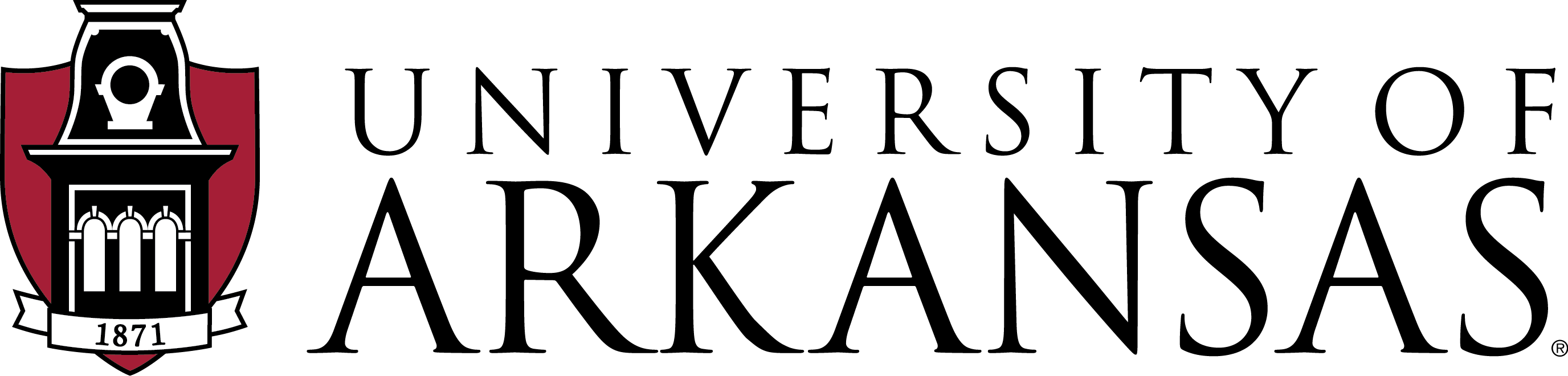 Alignment on Academic Promotion Increases
Compensation increases for academic rank promotions have been adjusted based on market data.
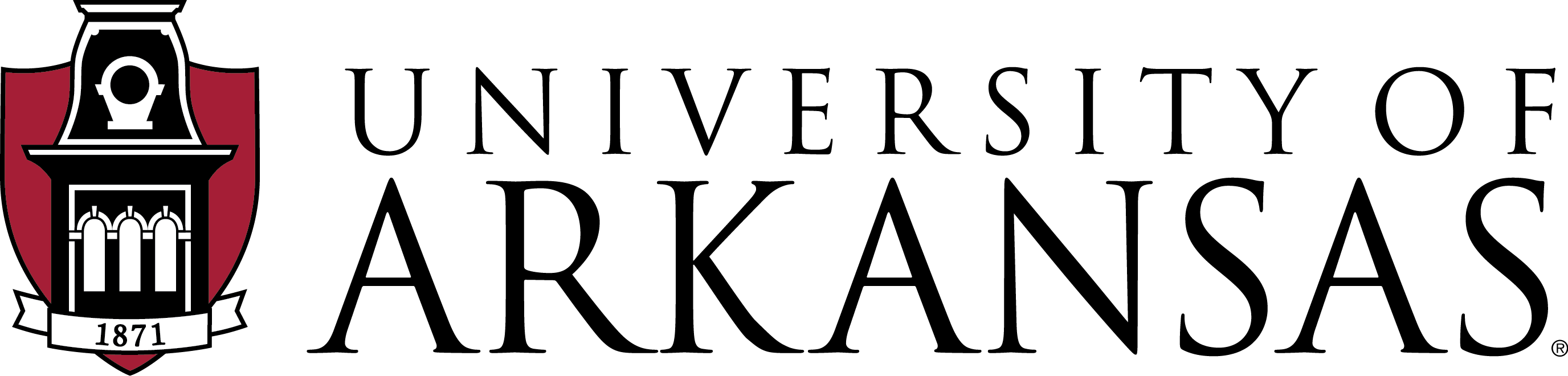 Alignment on Faculty Pay Rates by CIP Code – 
Establishing Market Rates
Within each CIP Code, each academic rank has a separate market rate (the midpoint of the range).
*The chart is used for illustrative purposes only.
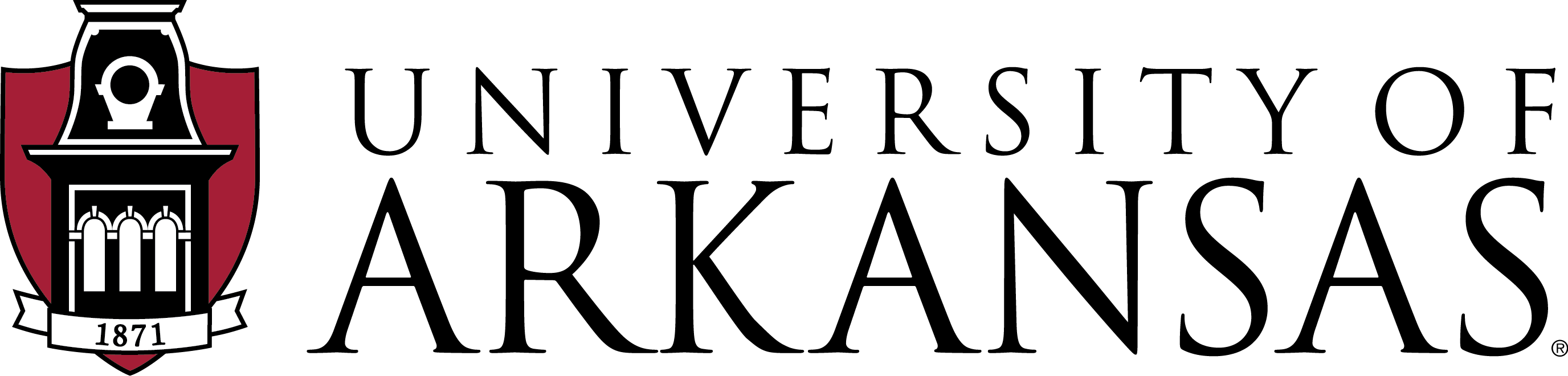 Aligning on Faculty Pay Rates by CIP Code –Applying Market Adjustment
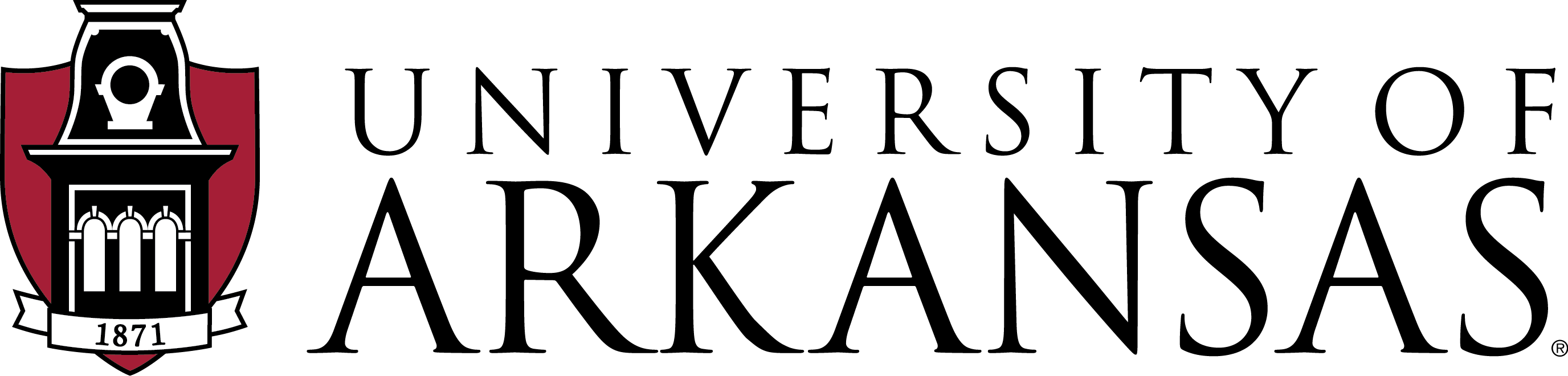 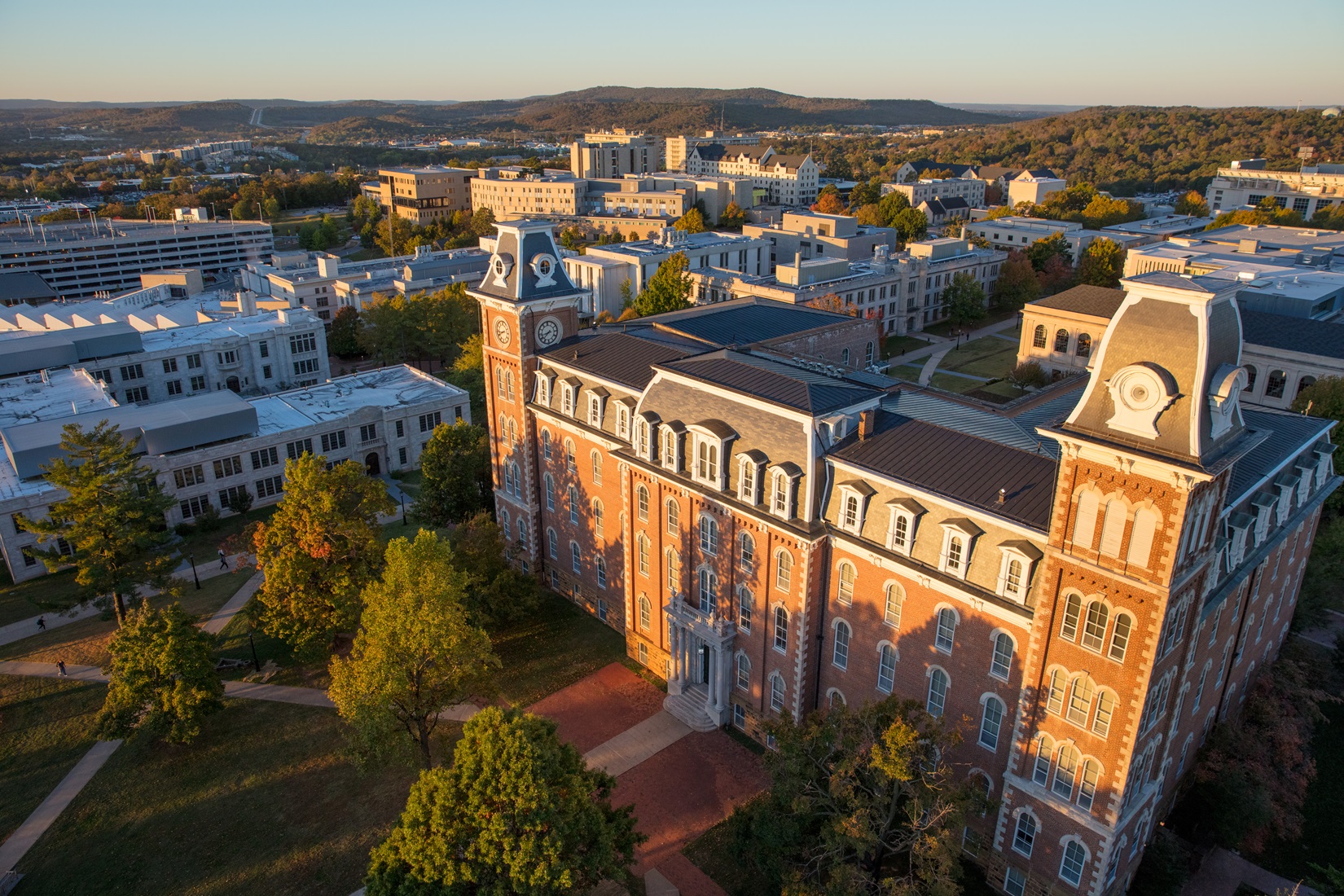 Questions?